Generative Pre-trained Transformers: An Overview of Large Language Models and Use Cases
Benjamin Ampel, Henry Yang, James Hu, Tony Zhang, Dr. Hsinchun Chen
Artificial Intelligence Lab, The University of Arizona
Version 2: 4/18/2023
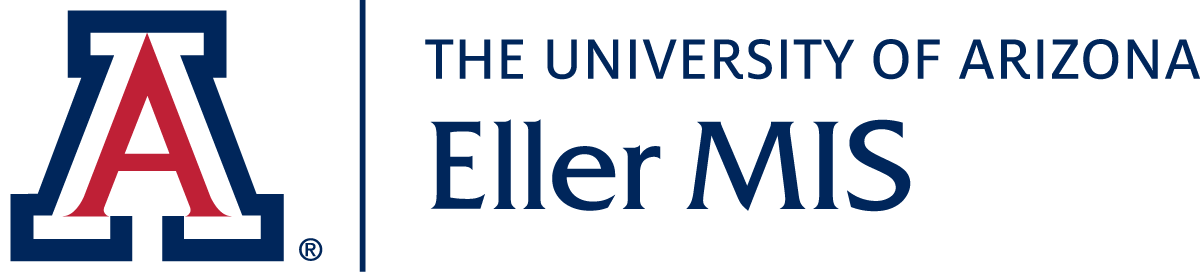 1
Agenda & Introduction
Introduction
Overview of GPT
Major Players 
Closed Source GPT Models
Open Source GPT Models
GPT Output Detection Methods
GPT Boundaries 
AI Hallucination
Domain Specific Applications:
CyberGPT
PrivacyGPT
PhishGPT
ESG-GPT
ChipGPT
2
Introduction
The purpose of this slide deck is to:
Provide an overview of how GPT large language models (LLMs) are trained.

List the major players in text-based LLMs (can expand to images, audio, video) and provide details on how these models can be operationalized.

Discuss methods for detecting generated outputs from GPT LLMs. 

Research the current boundaries of GPT LLMs.

Propose research strategies in various domains that can be completed using GPT LLMs.
3
Overview of GPT: Introduction
The Generative Pre-Trained Transformer (GPT) model was released in 2018 by the OpenAI Research team.
GPT is a type of large language model (LLM)
GPT-1 uses the decoder of Vaswani’s architecture with 12 transformer blocks, 12 self-attention heads, and 117 million parameters to pre-train a large language model.
GPT-1 is pre-trained on the BooksCorpus (74 million sentences from 11,038 books).
GPT-1 uses an autoregressive (predicts future values based on past values) training strategy.
The goal of GPT-1 is to maximize the conditional probabilities of each token given prior tokens as context.
4
Overview of GPT: Architecture
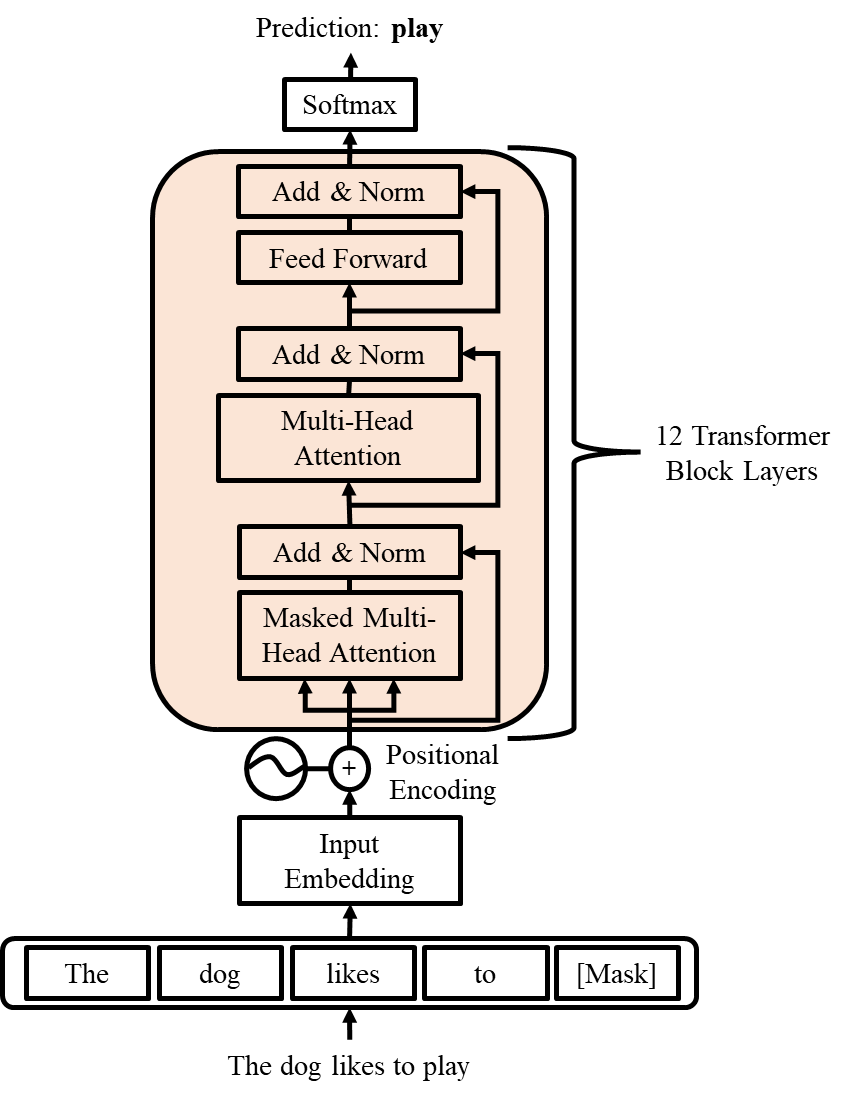 Figure 1. GPT Training Example
Radford, A., Wu, J., Child, R., Luan, D., Amodei, D., & Sutskever, I. (2019). Language Models are Unsupervised Multitask Learners. OpenAI Blog.
5
Overview of GPT: ChatGPT-3
The GPT-3 model was released in 2020 by the OpenAI Research team2.
GPT-3 once again maintains the decoder of Vaswani’s architecture with the same training procedure as GPT-2.
GPT-3 massively scaled up the dataset size and diversity (500 billion words), decoder complexity (96 transformer block layers), and parameters (175 billion, 116 times bigger than GPT-2).
At the time, GPT-3 was by far the largest language model (now GPT-4 is with over 1 trillion parameters).

Built upon GPT-3, OpenAI released ChatGPT in 2022. ChatGPT is trained with a three-step process known as Reinforcement Learning from Human Feedback (RLHF)3: 
Supervised Fine-Tuning (SFT): GPT-3 is fine-tuned on human queries answered by contracted human labelers to learn a model that generates outputs from a list of prompts. 
Reward Model Training: Humans rank the SFT model outputs, creating a new dataset of comparisons. A reward model is trained on this dataset to determine optimal outputs.
Proximal Policy Optimization (PPO): The reward model is used to further fine-tune and improve the SFT model.
Brown, T., Mann, ... & Amodei, D. (2020). Language models are few-shot learners. Advances in Neural Information Processing Systems, 33.
Ouyang, L., Wu, ... & Lowe, R. (2022). Training language models to follow instructions with human feedback. Advances in Neural Information Processing Systems, 35.
6
Overview of GPT: Text Generation
A decoding scheme is a post-hoc process of converting the output of a GPT model's internal representation into a readable and coherent sequence of text.
We detail the three seminal decoding schemes by type, description, pros, and cons in Table 1.
Table 1. Categories of Seminal Decoding Schemes in Recent Literature
Fan, A., Lewis, M., & Dauphin, Y. (2018). Hierarchical Neural Story Generation. In Proceedings of the 56th Annual Meeting of the Association for Computational Linguistics. 
Holtzman, A., Buys, J., Du, L., Forbes, M., & Choi, Y. (2020). The Curious Case of Neural Text Degeneration. International Conference on Learning Representations, 8. 
Su, Y., Lan, T., Wang, Y., Yogatama, D., Kong, L., & Collier, N. (2022). A Contrastive Framework for Neural Text Generation. Advances in Neural Information Processing Systems, 35.
7
Overview of GPT: Prompt Engineering
Prompt engineering allows users of a GPT model to further control the generation of text7.
Users provide a prefix to their prompt specifying the task (e.g., summarize the following passage) before providing an input (e.g., a passage).
Prompt engineering can improve model performance in zero-shot (no gradient updates) and fine-tuning settings. 

Prompt engineering with GPT can be applied to classification, named entity recognition, reasoning, question answering, generation, and evaluation tasks7.
Liu, P., Yuan, W., Fu, J., Jiang, Z., Hayashi, H., & Neubig, G. (2023). Pre-train, prompt, and predict: A systematic survey of prompting methods in natural language processing. ACM Computing Surveys, 55(9), 1-35.
8
Overview of GPT: Chain-of-Thought Prompting
Prompted GPT models can often provide confidently incorrect responses with no logic or reasoning8.

Chain-of-Thought (CoT) prompting extends prompt engineering by providing reasoning examples within a given prompt8.
CoT prompting is shown to improve model performance in multi-step tasks (e.g., complex math problems).
CoT prompting is shown to improve interpretability, as GPT models will provide their step-by-step logic to the user when prompted with reasoning examples.
Wei, J., Wang, ... & Zhou, D. (2022) Chain-of-Thought Prompting Elicits Reasoning in Large Language Models. Advances in Neural Information Processing Systems, 35.
9
Major Players
To understand the overall usage of LLMS, we summarize the organizational landscape by access, company, model(s), model parameters, industry, and the valuation of the company in Table 2.
2.
1.
Table 2. Organizations With Salient LLMs
From the table, we make two key observations:
The closed source language models often have significantly more parameters than the open-source models
Open-source models generally only offer translation but not direct support for non-English languages.
10
[Speaker Notes: https://www.wsj.com/articles/chatgpt-creator-openai-is-in-talks-for-tender-offer-that-would-value-it-at-29-billion-11672949279
https://github.com/replicate/cog-stable-diffusion

https://github.com/steven2358/awesome-generative-ai]
Major Players: Closed Source GPT Models
We summarize the closed source GPT models from the identified companies in Table 3 by their characteristics, API functions, limitations, and text generation speed.
Table 3. Closed Source GPT Models and their API functionalities
These GPT models allow commercial use, but will log the user's IP address, device information (e.g., operating systems), time zones, and prompts to their databases.
It is currently unclear if any of the closed source GPT models can be hosted locally, and what the cost for this would be.
11
Major Players: Closed Source GPT Models
To explore the performance of the top closed source GPT models, we compare their provided scores on exams and NLP tasks in Table 4.
Table 4. Reported Scores of Top Closed Source GPT Models on Exams and NLP Tasks
GPT-4 reports an 80th percentile verbal score and a 99th percentile quantitative score on the GRE and achieves similarly high scores on the SAT.
GPT-4 is outperformed by the Microsoft CoPilot model on code generation tasks.
We plan to further expand this results table to discover the state-of-the-art for various tasks.
12
Major Players: Open Source GPT Models
Open source GPT LLMS allow users to download full model weights and architectures.
Users can then customize the model via fine-tuning, prompt engineering, chain of reasoning, and distillation methods to achieve personal goals.

Hugging Face9 is the salient Python library for training and operationalizing open-source GPT LLMs.
Hugging Face provides access to over 163,000 LLMs, 26,000 datasets, numerous fine-tuning, prompting and decoding strategies, tutorials, and more.
Hugging Face’s usefulness is primarily in training from scratch or implementing an existing open-source model to provide an output given an input.
https://huggingface.co/
13
Major Players: Open Source GPT Models
Most models on Hugging Face are derivatives of a few seminal pre-trained models (Table 5). 
Each major model may have variable model sizes (e.g., GPT-2 small has 124 M parameters, while GPT-XL has 1.5 B parameters).

GPU requirements for fine-tuning can be estimated but will vary based on the size of training datasets, tasks, and model chosen.
The new workstations that Dr. Patton purchased have 96GB capacity GPUs, capable of fine-tuning and running most identified Open-Source models.
Quantization (representing weights and activations with low-precision data types) and parameter-efficient fine-tuning can allow us to fine-tune language models larger than 96GBs.
Table 5. Summary of Seminal Hugging Face Architectures
14
Major Players: Open Source GPT Models
Huggingface alone does not provide sufficient tools to create powerful applications. 
For example, LLMs are not proper knowledge bases (often providing incorrect information to users, shown in the following GPT boundaries section).
To incorporate knowledge bases, data, and other information into a fine-tuned LLM, we require additional tools.

Tools like LangChain10 allow users to use their customized Huggingface model for multi-step applications. LangChain provides a Python interface for:
Multiple, sequential prompts with long-term memory (e.g., Chatbots)
Combining tools / data sources (e.g., making a Google API request and then prompting a model based on the results of the request)
Evaluations (e.g., determine if a response is a good answer to a question using an ensemble of LLMs)
Agents (e.g., a model is allowed to take actions based on an observation)
https://python.langchain.com/en/latest/
15
GPT Detection Methods
The detection of AI-generated text is of critical importance with the rising popularity and access of tools like ChatGPT.
Therefore, we review prevailing industrial and academic detectors by their features, model compatibility, and access in Table 6.
Table 6. Industrial and Academic GPT Output Detectors
Mitchell, E., Lee, Y., Khazatsky, A., Manning, C. D., & Finn, C. (2023). DetectGPT: Zero-Shot Machine-Generated Text Detection using Probability Curvature. arXiv preprint arXiv:2301.11305.​
Fröhling, L., & Zubiaga, A. (2021). Feature-based detection of automated language models: tackling GPT-2, GPT-3 and Grover. PeerJ Computer Science, 7, e443.
Fagni, T., Falchi, F., Gambini, M., Martella, A., & Tesconi, M. (2021). TweepFake: About detecting deepfake tweets. Plos one, 16(5), e0251415.
Uchendu, A., Le, T., Shu, K., & Lee, D. (2020, November). Authorship attribution for neural text generation. In Proceedings of the 2020 Conference on Empirical Methods in Natural Language Processing (EMNLP) (pp. 8384-8395).
Zellers, R., Holtzman, A., Rashkin, H., Bisk, Y., Farhadi, A., Roesner, F., & Choi, Y. (2019). Defending against neural fake news. Advances in neural information processing systems, 32.
16
GPT Boundaries
While GPT models have shown great performance in text generation and semantic consistency, their rapid development has led to unforeseen boundary breaking.

Common GPT concerns include:
Confidentially providing falsified facts, code, and references; GPT will say things people want to hear, given the information it has16
Easy to avoid human safety checks (e.g., “do not write malicious code”) through targeted prompt engineering17. 
Integrated bias (e.g., the model closely associates the word “Islam” with “Terrorist”)18 
Large computation costs of training GPT models.
https://teche.mq.edu.au/2023/02/why-does-chatgpt-generate-fake-references/
https://gist.github.com/coolaj86/6f4f7b30129b0251f61fa7baaa881516
Abid, A., Farooqi, M., & Zou, J. (2021). Large language models associate Muslims with violence. Nature Machine Intelligence, 3(6), 461-463.
17
GPT Boundaries: AI Hallucination
Intrinsic Hallucination
Generated output contradicts source data. 
The COVID vaccine was developed in 2012.
AI hallucination occurs when GPT creates false information influenced by its bias.

Two general types of AI hallucination: Intrinsic and Extrinsic (Figure 2).
Source Data

The COVID vaccine was developed in 2021.
Generative Model
Extrinsic Hallucination
Generated content cannot be verified by source data. 
A cure for Ebola was found in New York City.
Figure 2. Types of AI Hallucination with Examples
AI hallucination can stem from either an unrepresentative training dataset or a flawed learning process19. 
Recent studies suggest that models trained on flawed/biased datasets will amplify built-in hallucinations20.
Ji, Z., Lee, N., Frieske, R., Yu, T., Su, D., Xu, Y., Ishii, E., Bang, Y., Madotto, A. and Fung, P., 2022. Survey of hallucination in natural language generation. ACM Computing Surveys.
Dziri, N., Milton, S., Yu, M., Zaiane, O.R. and Reddy, S., 2022, July. On the Origin of Hallucinations in Conversational Models: Is it the Datasets or the Models?. In Proceedings of the 2022 Conference of the North American Chapter of the Association for Computational Linguistics: Human Language Technologies (pp. 5271-5285).
18
Domain Specific Applications
The following slides will provide potential research directions based on the team’s domain knowledge and our research into GPT models. Currently, we have plans to expand into:
PrivacyGPT: Generation of privacy strategies and fake profiles to educate and obfuscate.
ESG-GPT: Summarize ESG expectations and generate actions to meet them.
ChipGPT: Summarize and alert to the current issues of competitors, suppliers, and customers in the chip manufacturing industry.
CyberGPT: A generalized cybersecurity model.
PhishGPT: Generate novel phishing emails to robustify existing architectures and study how users behave with generated emails.
19
Domain Specific Applications: PrivacyGPT
Privacy remains a grand societal challenge, as new threats are constantly appearing.
To assist users against threats to their privacy, we consider the following potential research topics for PrivacyGPT (Table 8):
Table 7. Potential Applications of PrivacyGPT
20
PrivacyGPT: Data Anonymization
Task: Anonymize social media posts by removing PII.
Input: Social media posts containing sensitive information such as names, ages, specific locations, and close relationships.
Targeted Output: Anonymized posts that have PII removed or obfuscated while maintaining the overall message and context of the original text.

We evaluate ChatGPT's performance in data anonymization using two distinct prompt types:
Prompt Engineering: ChatGPT is prompted to be a security analyst who’s job it is to search for PII in a passage and remove it.
Chain of Thought: ChatGPT is given step by step instructions on how to remove PII and an example of PII removal.
21
PrivacyGPT: Data Anonymization
Text to Anonymize
Little life update since I don't post on ig very often. Started a new job as a pharmacy technician and almost 6 months pregnant with our baby girl. Featuring when Harvey had to wear a cone for 2 weeks. And some pics of how happy he is now that it's off. #thriving #soontobemommy #newjob #catmom
The Data Anonymization task requires some prompt engineering as the input alone does not provide ChatGPT with context.

Chain-of-thought drastically improves model performance over prompt engineering in obfuscating PII from an input passage.
Chain-of-Thought
Prompt Engineering
Here's the de-identified passage: "Sharing a brief update as I don't post on social media frequently. Recently started a new position and expecting a baby soon. Also including some pictures of a pet wearing a cone for two weeks and now happily recovered. #progress #momtobe #newbeginnings #petparent"
Here's the de-identified passage: "Little life update since I don't post on social media very often. Started a new job as a pharmacy technician and almost 6 months pregnant with our baby. Featuring when our pet had to wear a cone for 2 weeks. And some pics of how happy he/she is now that it's off. #thriving #soontobemommy #newjob #catmom"
Output: ChatGPT removed the job title and pet names, and obscures time of pregnancy.
Output: ChatGPT does not remove job title, pregnancy announcement, but does remove Dog name
22
Domain Specific Applications: ESG-GPT
Meeting ESG-related expectations from the public is crucial for companies to seize opportunities and mitigate risks in an uncertain operating environment.
To achieve this, companies can take three steps, each can be facilitated by ESG-GPT (Table 11):
Table 8. Potential Applications of ESG-GPT
23
ESG-GPT: Expectation Summarization
Task: Summarize water shortage concerns in a news article.
Input: A news article expressing the water shortage issue in Arizona.
Targeted Output: Identify the concern of water shortage or the expectation of little water usage for companies.
We evaluate ChatGPT's performance in data anonymization using two distinct prompt types:
Prompt Engineering: ChatGPT is asked to summarize the ESG (Environment, Social, Governance) related expectations or concerns in the provided news article.
Chain of Thought: ChatGPT is given an example news article and its example ESG expectation summary before being asked to summarize the input news article.
24
ESG-GPT: Expectation Summarization
Complete News Article (Excerpt shown)
﻿Jim Holway and Mark Lews are not. That means at minimum, the board will include three new members come January.
The board slate, which is nonpartisan, is usually near the bottom of ballots. Voters are asked to choose up to five people in the race. 'There's simply not enough water’
The Expectation Summarization task requires some prompt engineering as the input alone does not provide ChatGPT with context.

Prompt Engineering only provides a summary of the article, but no ESG-related expectations.

Chain-of-thought prompting provides partially identified ESG-related expectations.
Chain-of-Thought
Prompt Engineering
﻿The rules require electric utilities to reduce their carbon emissions by 50% by 2032 and reach zero emissions by 2070.
These standards are seen as beneficial to Arizona's citizens, economy, and environment. 
Clean energy standards have already been shown to save money and result in net economic benefits for all Arizonans.
The board's attention has turned to the drought-stricken Colorado River and its two largest reservoirs, Lake Mead and Lake Powell, where dwindling water levels have forced the system into a second year of shortages. In 2022, five seats on the board open for election, and 14 people are running for the seats.
Output: ChatGPT summarizes the passage but does not output ESG-related expectations
Output: ChatGPT provides some ESG-related expectations.
25
Domain Specific Applications: ChipGPT
Three sets of entities can negatively impact a Chip manufacturing company:
Competitors may engage with the government to obtain subsidy that affect the company's opportunity
Suppliers may experience incidents that result in shortages.
Customers may have poor financial health and no longer purchase products.

To proactively identify and mitigate these negative impacts, ChipGPT can provide summaries and alerts (Table 12).
Table 9. Potential Applications of ChipGPT
26
[Speaker Notes: Help understand competitor's new business strategies for]
Domain Specific Applications: CyberGPT
Organizational cybersecurity is still a nascent field that can benefit from automation and dissemination of tasks and information.
To continue improving the cybersecurity landscape, we consider the following potential research topics for CyberGPT (Table 7):
Table 10. Potential Applications of CyberGPT
27
CyberGPT: Security+ Teacher
Task: Teach users cybersecurity with Security+ Exam questions.
Input: Questions commonly seen on a Security+ Exam.
Targeted Output: Correct answers to the questions along with an explanation as to why the answer is correct.

Three prompting methods were evaluated:
Standard Prompt: Inputted question without context.
Prompt Engineering: Inputted question with prompt asking to explain the answer to the question.
Chain of Thought: Inputted question with prompt and an example of a good question explanation.
28
CyberGPT: Security+ Teacher
Figure 3 shows the results of our preliminary experiment:
The question we want ChatGPT to answer, where d) is the correct answer.
The standard prompt gets the correct answer, but does not tell us why the other answers are wrong.
The prompt engineering approach provides a little more context but not why other answers are wrong.
The chain-of-thought prompt tells us why the other answers to the question are incorrect.
Mike discovers that attackers have left software that allows them to have remote access to systems on a computer in his company's network. How should he describe or classify this malware?
A worm
Crypto Malware
A Trojan
A backdoor
D) A backdoor.

A backdoor is a type of malware that is designed to provide unauthorized access to a computer or network by creating a hidden entry point that bypasses normal security mechanisms. In this scenario, the attackers have left software that allows them to remotely access systems on a computer in Mike's company's network, which fits the definition of a backdoor.
A.
The correct answer is D) A backdoor. A backdoor is a type of malware that allows attackers to gain remote access to a computer or network. This can be used to steal sensitive data, install additional malware, or carry out other malicious activities. A worm is a self-replicating type of malware that spreads across networks, whereas crypto malware is a type of ransomware that encrypts files and demands payment to decrypt them. A Trojan is a type of malware that disguises itself as legitimate software to trick users into downloading and executing it, but it does not necessarily provide remote access to attackers.
B.
The correct answer is D) A backdoor.

A backdoor is a type of malware that is designed to provide unauthorized access to a system or network. It can allow attackers to bypass normal authentication procedures and gain remote access to a compromised system. Backdoors are often installed by attackers to maintain access to the system even after initial exploitation.
C.
D.
Figure 3. (A) A Security+ Question is input into ChatGPT and is provided results with a (B) standard prompt, a (C) prompt engineering approach, and a (D) chain-of-thought approach
29
Domain Specific Applications: PhishGPT
Phishing emails continue to become more complex, and malicious actors are using generated emails at an increasingly alarming rate21.
To combat this, we consider the following potential research topics for PhishGPT (Table 9):
Table 11. Potential Applications of PhishGPT
30
https://www.itpro.co.uk/technology/artificial-intelligence-ai/370366/social-engineering-attacks-generative-ai-soar-135
References
Radford, A., Wu, J., Child, R., Luan, D., Amodei, D., & Sutskever, I. (2019). Language Models are Unsupervised Multitask Learners. OpenAI Blog.
Brown, T., Mann, ... & Amodei, D. (2020). Language models are few-shot learners. Advances in Neural Information Processing Systems, 33.
Ouyang, L., Wu, ... & Lowe, R. (2022). Training language models to follow instructions with human feedback. Advances in Neural Information Processing Systems, 35. 
Fan, A., Lewis, M., & Dauphin, Y. (2018). Hierarchical Neural Story Generation. In Proceedings of the 56th Annual Meeting of the Association for Computational Linguistics. 
Holtzman, A., Buys, J., Du, L., Forbes, M., & Choi, Y. (2020). The Curious Case of Neural Text Degeneration. International Conference on Learning Representations, 8. 
Su, Y., Lan, T., Wang, Y., Yogatama, D., Kong, L., & Collier, N. (2022). A Contrastive Framework for Neural Text Generation. Advances in Neural Information Processing Systems, 35. 
Liu, P., Yuan, W., Fu, J., Jiang, Z., Hayashi, H., & Neubig, G. (2023). Pre-train, prompt, and predict: A systematic survey of prompting methods in natural language processing. ACM Computing Surveys, 55(9), 1-35. 
Wei, J., Wang, ... & Zhou, D. (2022) Chain-of-Thought Prompting Elicits Reasoning in Large Language Models. Advances in Neural Information Processing Systems, 35.
https://huggingface.co/
https://python.langchain.com/en/latest/ 
Mitchell, E., Lee, Y., Khazatsky, A., Manning, C. D., & Finn, C. (2023). DetectGPT: Zero-Shot Machine-Generated Text Detection using Probability Curvature. arXiv preprint arXiv:2301.11305.​
Fröhling, L., & Zubiaga, A. (2021). Feature-based detection of automated language models: tackling GPT-2, GPT-3 and Grover. PeerJ Computer Science, 7, e443.
Fagni, T., Falchi, F., Gambini, M., Martella, A., & Tesconi, M. (2021). TweepFake: About detecting deepfake tweets. Plos one, 16(5), e0251415.
Uchendu, A., Le, T., Shu, K., & Lee, D. (2020, November). Authorship attribution for neural text generation. In Proceedings of the 2020 Conference on Empirical Methods in Natural Language Processing (EMNLP) (pp. 8384-8395).
Zellers, R., Holtzman, A., Rashkin, H., Bisk, Y., Farhadi, A., Roesner, F., & Choi, Y. (2019). Defending against neural fake news. Advances in neural information processing systems, 32. 
https://teche.mq.edu.au/2023/02/why-does-chatgpt-generate-fake-references/
https://gist.github.com/coolaj86/6f4f7b30129b0251f61fa7baaa881516
Abid, A., Farooqi, M., & Zou, J. (2021). Large language models associate Muslims with violence. Nature Machine Intelligence, 3(6), 461-463. 
Ji, Z., Lee, N., Frieske, R., Yu, T., Su, D., Xu, Y., Ishii, E., Bang, Y., Madotto, A. and Fung, P., 2022. Survey of hallucination in natural language generation. ACM Computing Surveys.
Dziri, N., Milton, S., Yu, M., Zaiane, O.R. and Reddy, S., 2022, July. On the Origin of Hallucinations in Conversational Models: Is it the Datasets or the Models?. In Proceedings of the 2022 Conference of the North American Chapter of the Association for Computational Linguistics: Human Language Technologies (pp. 5271-5285).
https://www.itpro.co.uk/technology/artificial-intelligence-ai/370366/social-engineering-attacks-generative-ai-soar-135
31